Figure 1. The language inventory rendered with one dot per language at the centre of its geographical location. A ...
Journal of Language Evolution, Volume 1, Issue 1, January 2016, Pages 19–29, https://doi.org/10.1093/jole/lzw002
The content of this slide may be subject to copyright: please see the slide notes for details.
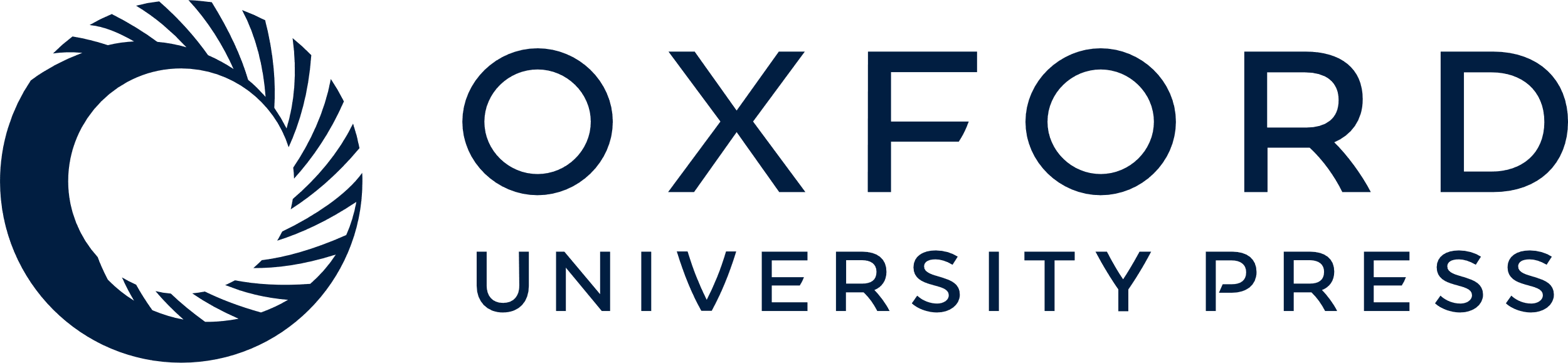 [Speaker Notes: Figure 1.  The language inventory rendered with one dot per language at the centre of its geographical location. A language is given a red dot if it is (known to be) extinct ( Hammarström et al. 2015 ) and a green dot otherwise. (Colour online) 


Unless provided in the caption above, the following copyright applies to the content of this slide: © The Author 2016. Published by Oxford University Press. All rights reserved. For permissions, please e-mail: journals.permissions@oup.com]